«Муниципальное автономное дошкольное образовательное учреждение  Центр развития  ребенка – 
детский сад №  556  «Тропинки детства»      Железнодорожный   район  г. Екатеринбург
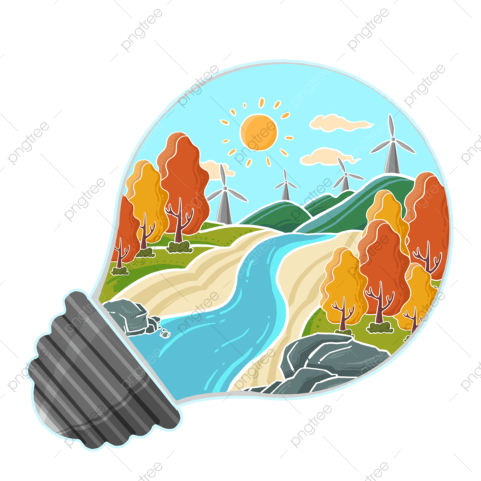 ЧТО  ТАКОЕ  ЭЛЕКТРИЧЕСТВО?
Познавательно-творческий  исследовательский  проект
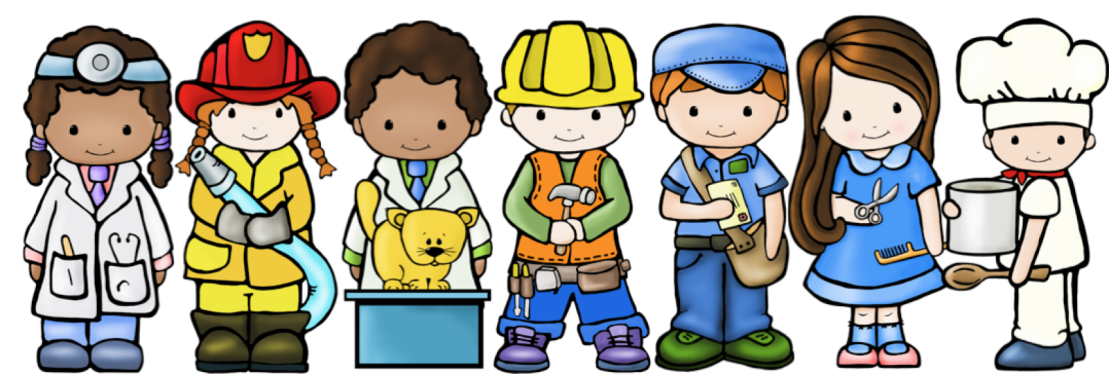 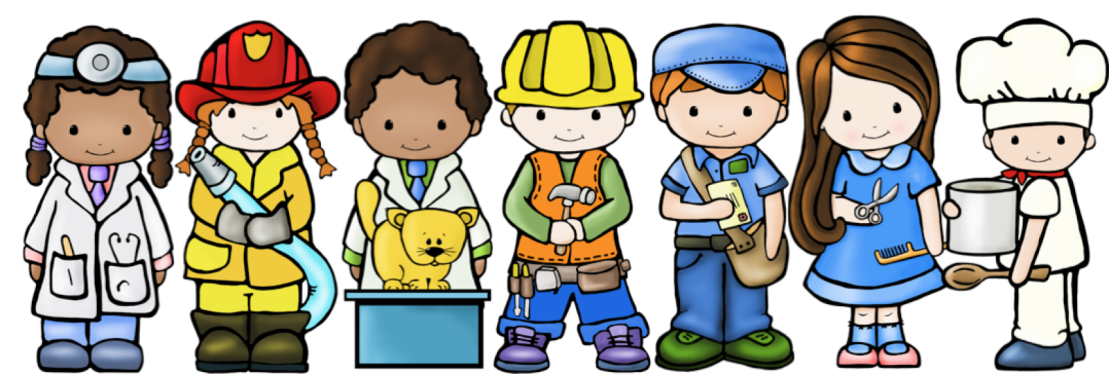 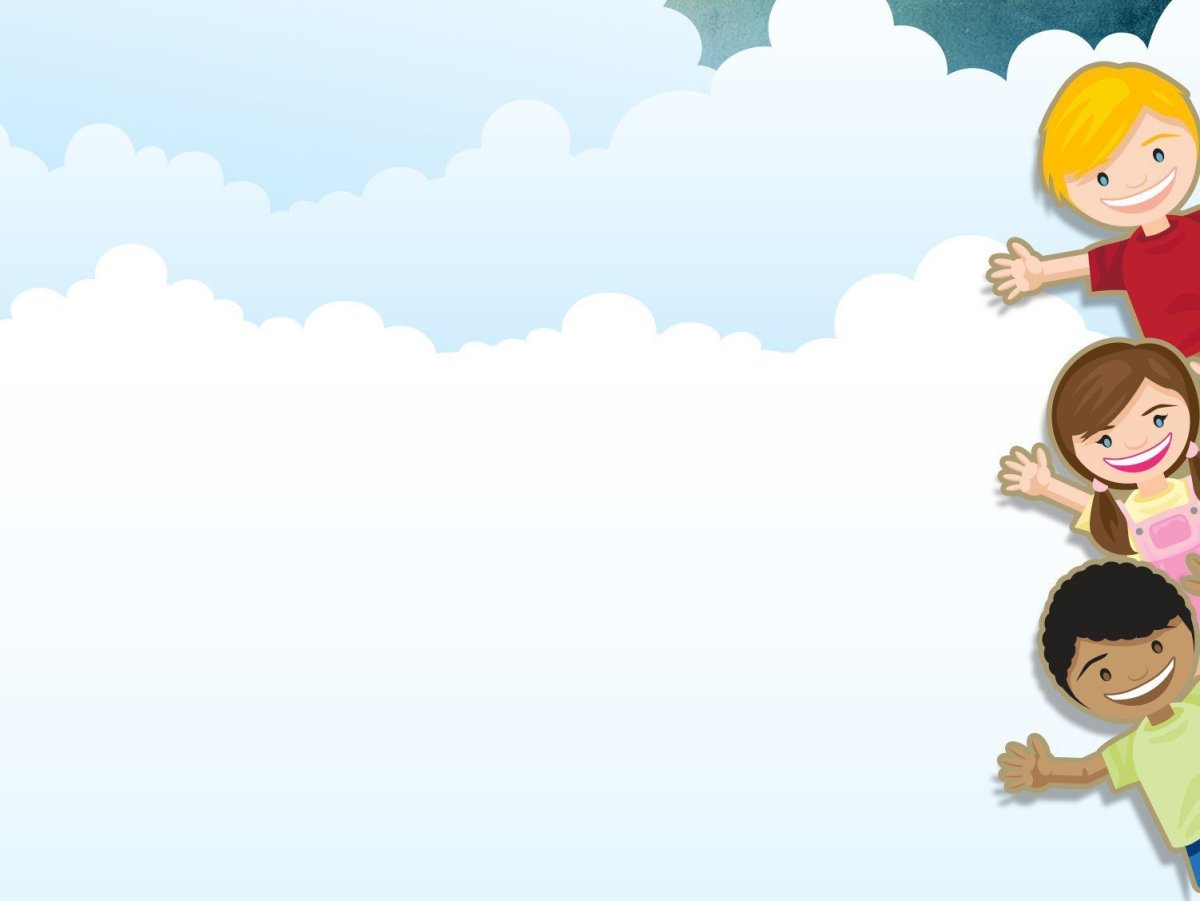 ПАСПОРТ  ПРОЕКТА
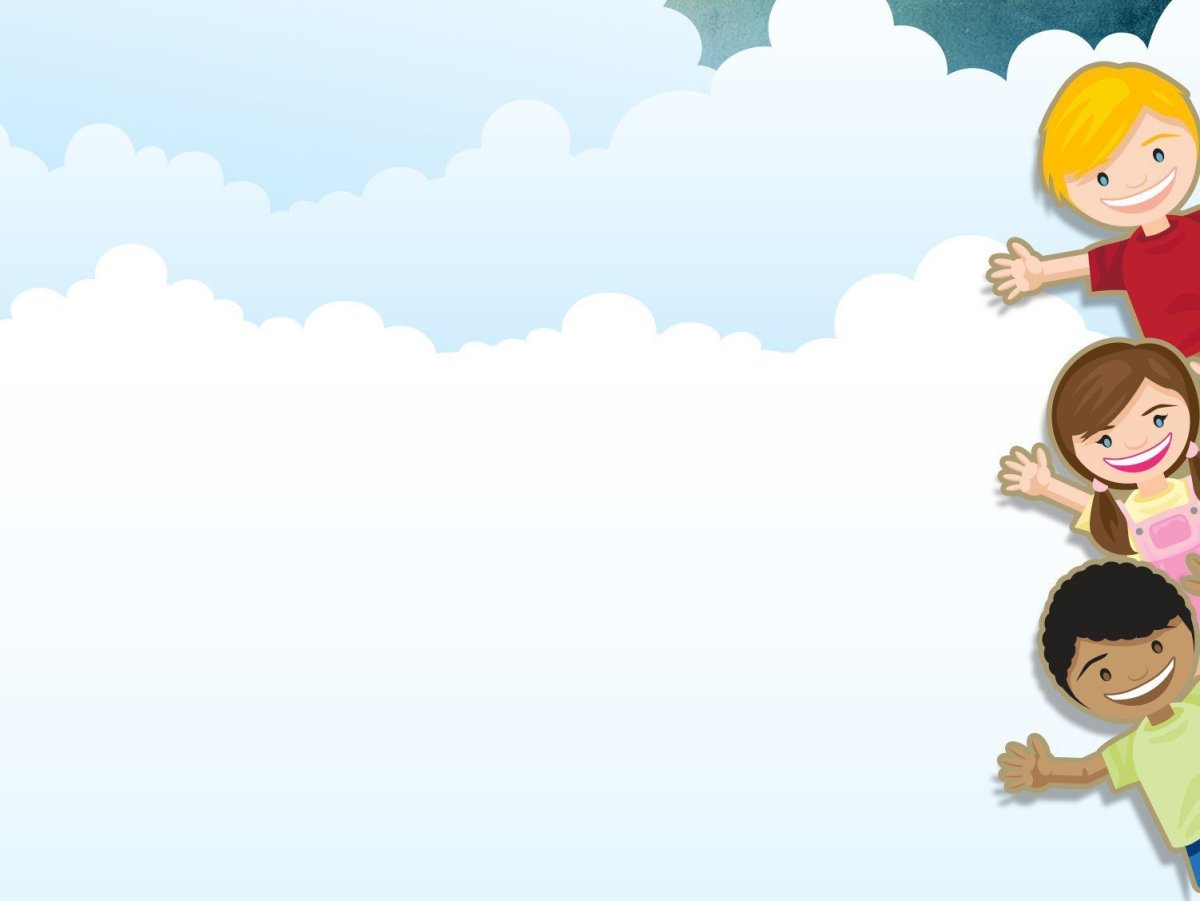 ПАСПОРТ  ПРОЕКТА
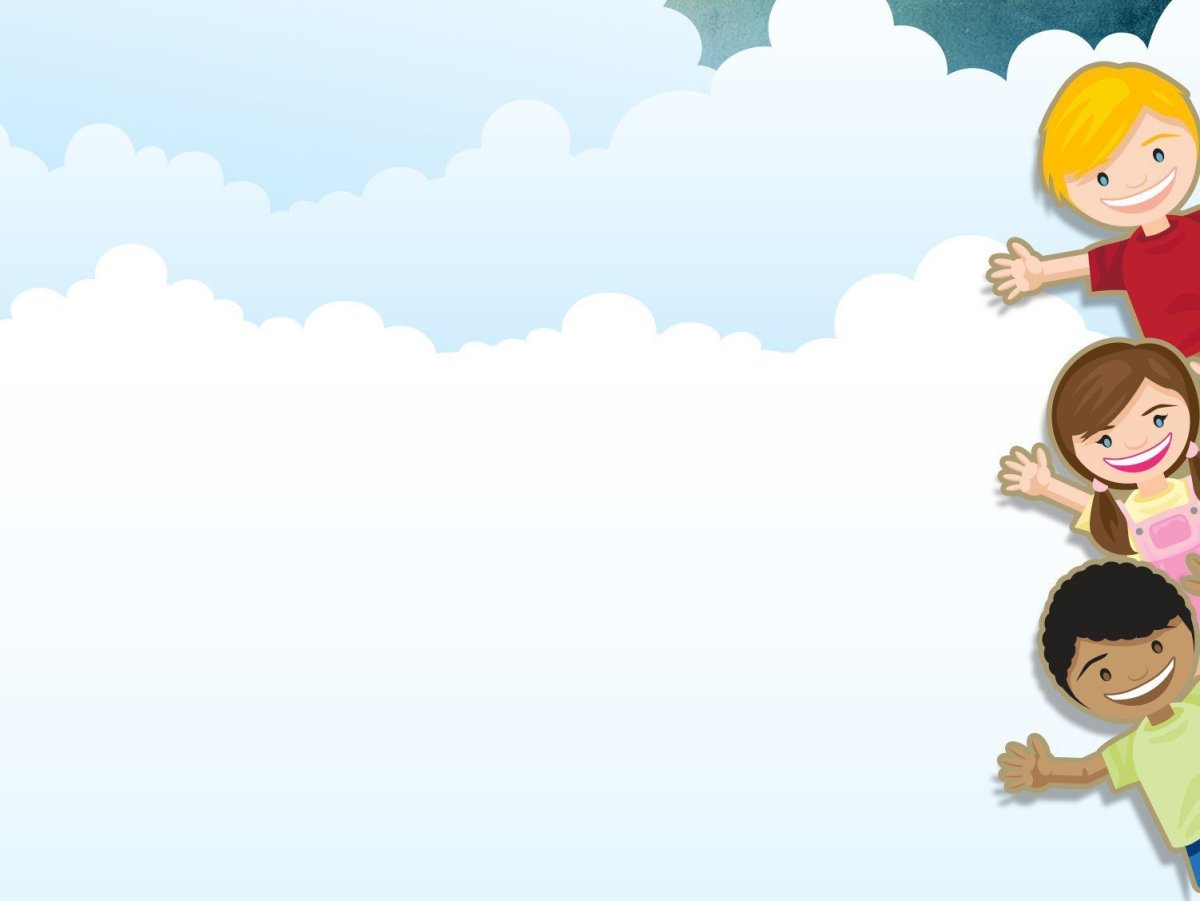 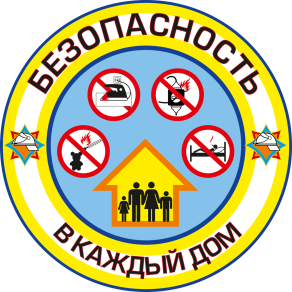 О  ЧЕМ  ГОВОРЯТ  ЗНАКИ
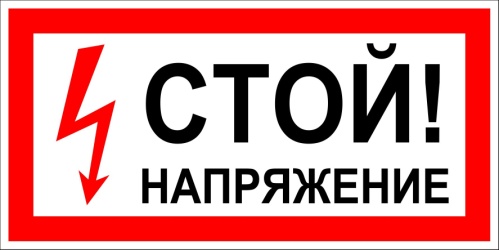 «Опасность поражения электротоком»
«Запрещено прикасаться»
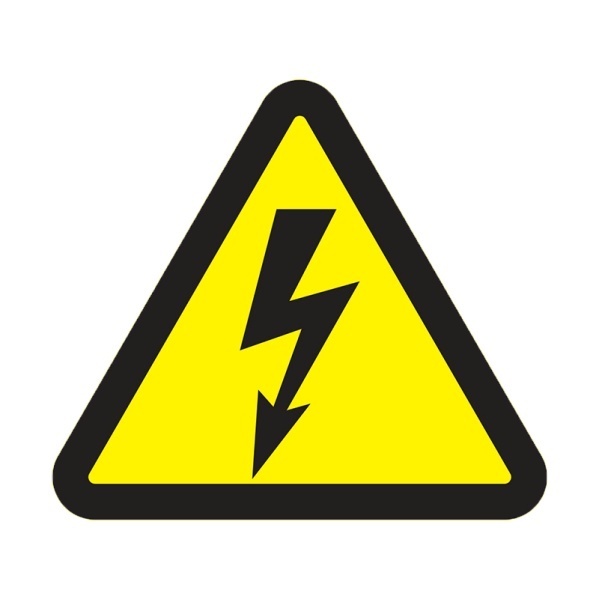 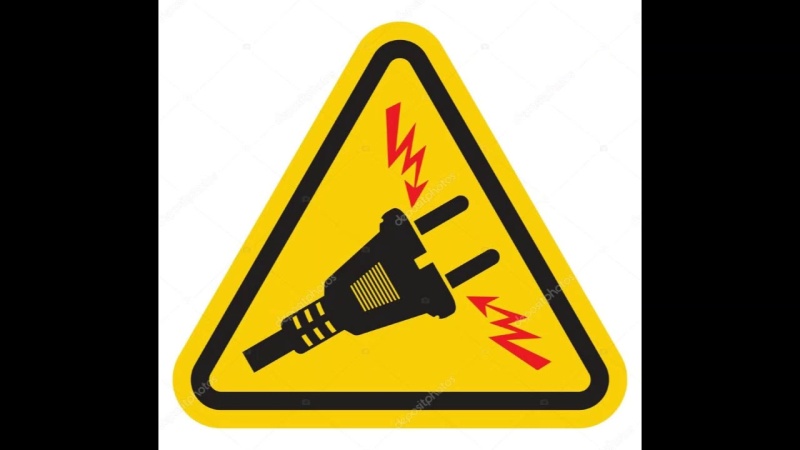 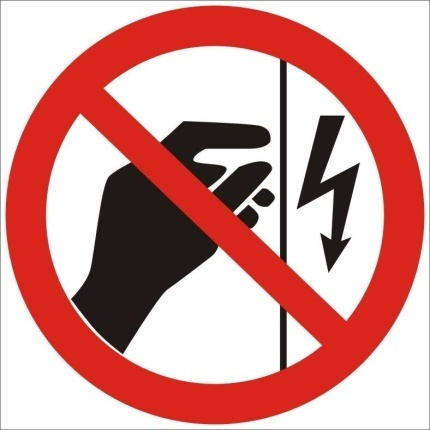 «Опасность поражения током»
«Электротравма»
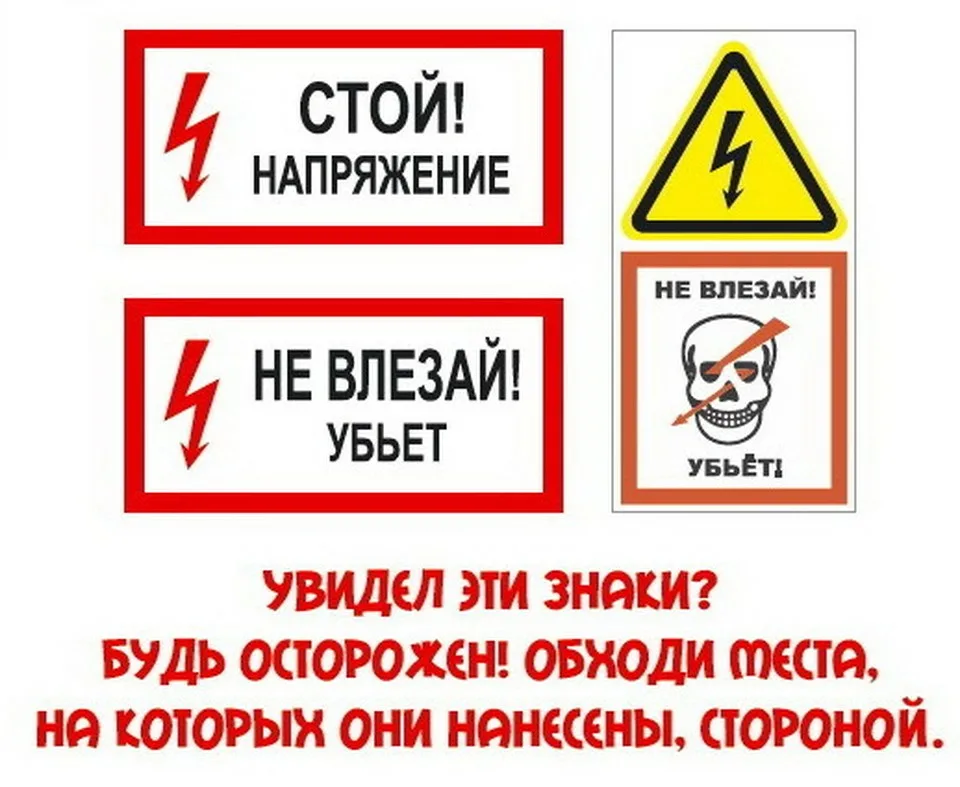 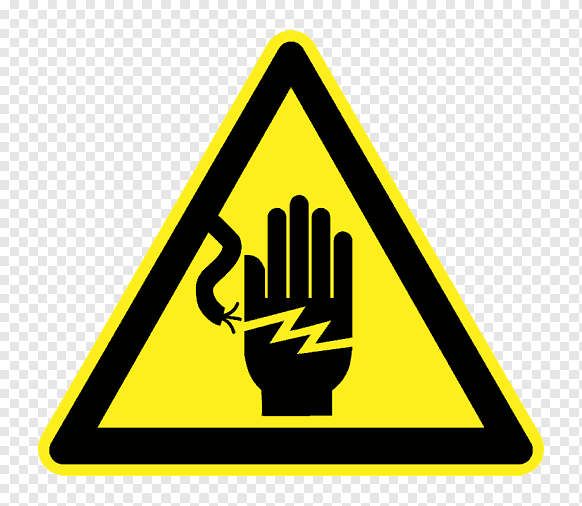 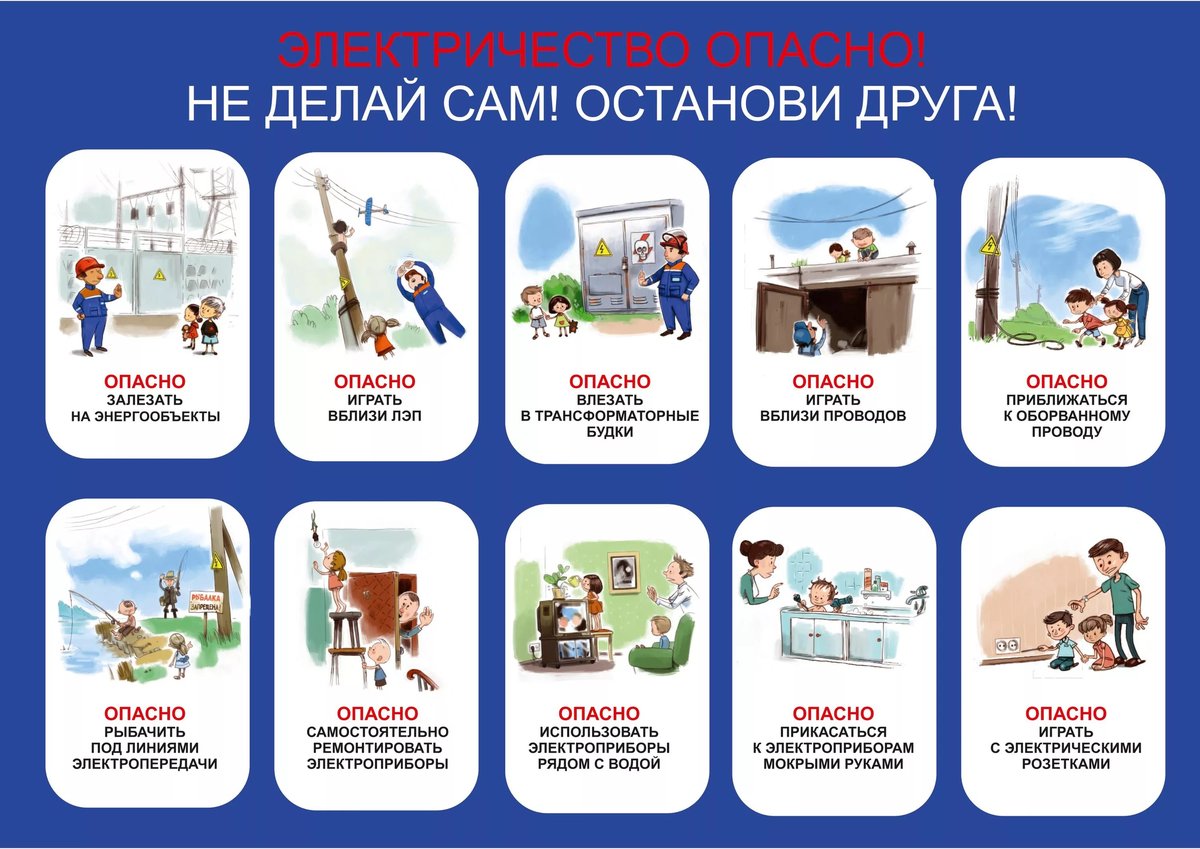 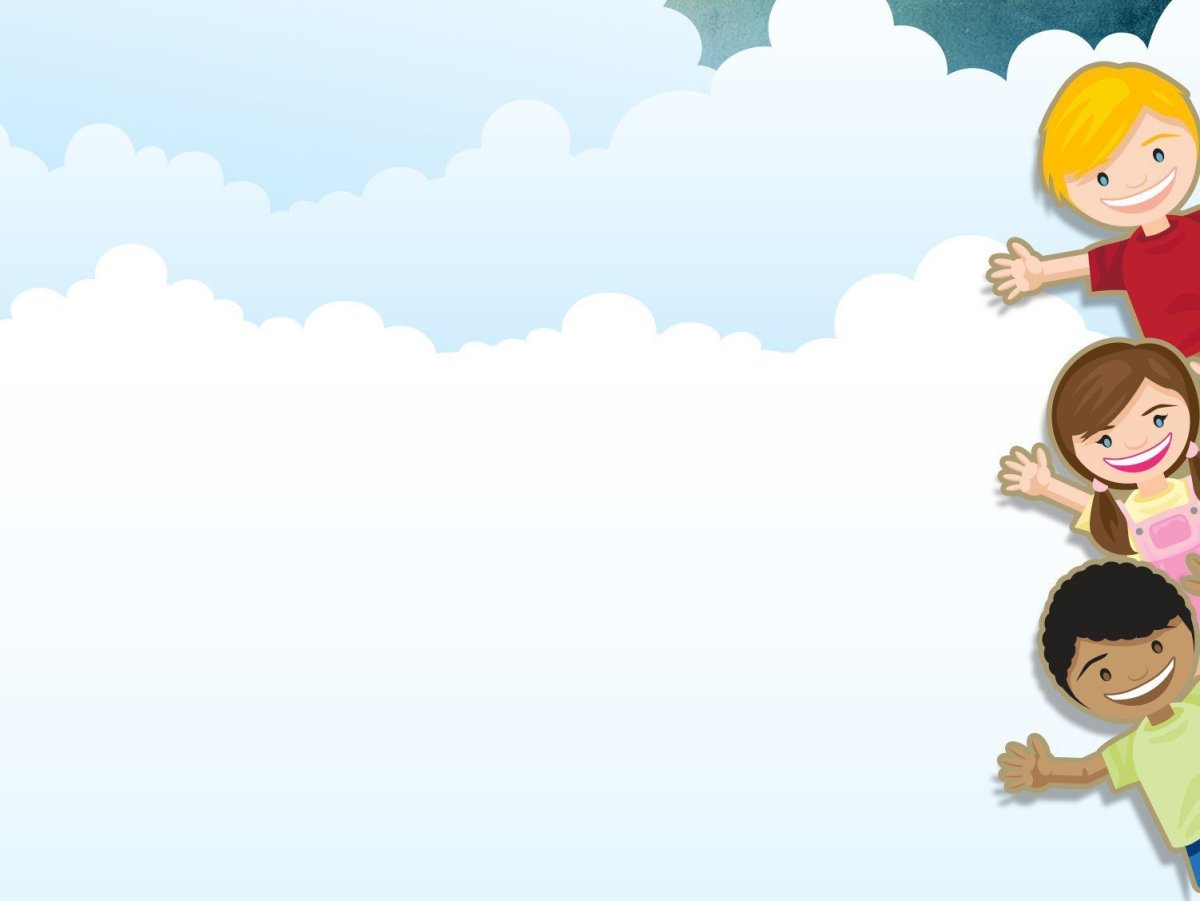 ЭЛЕКТРОПРИБОРЫ
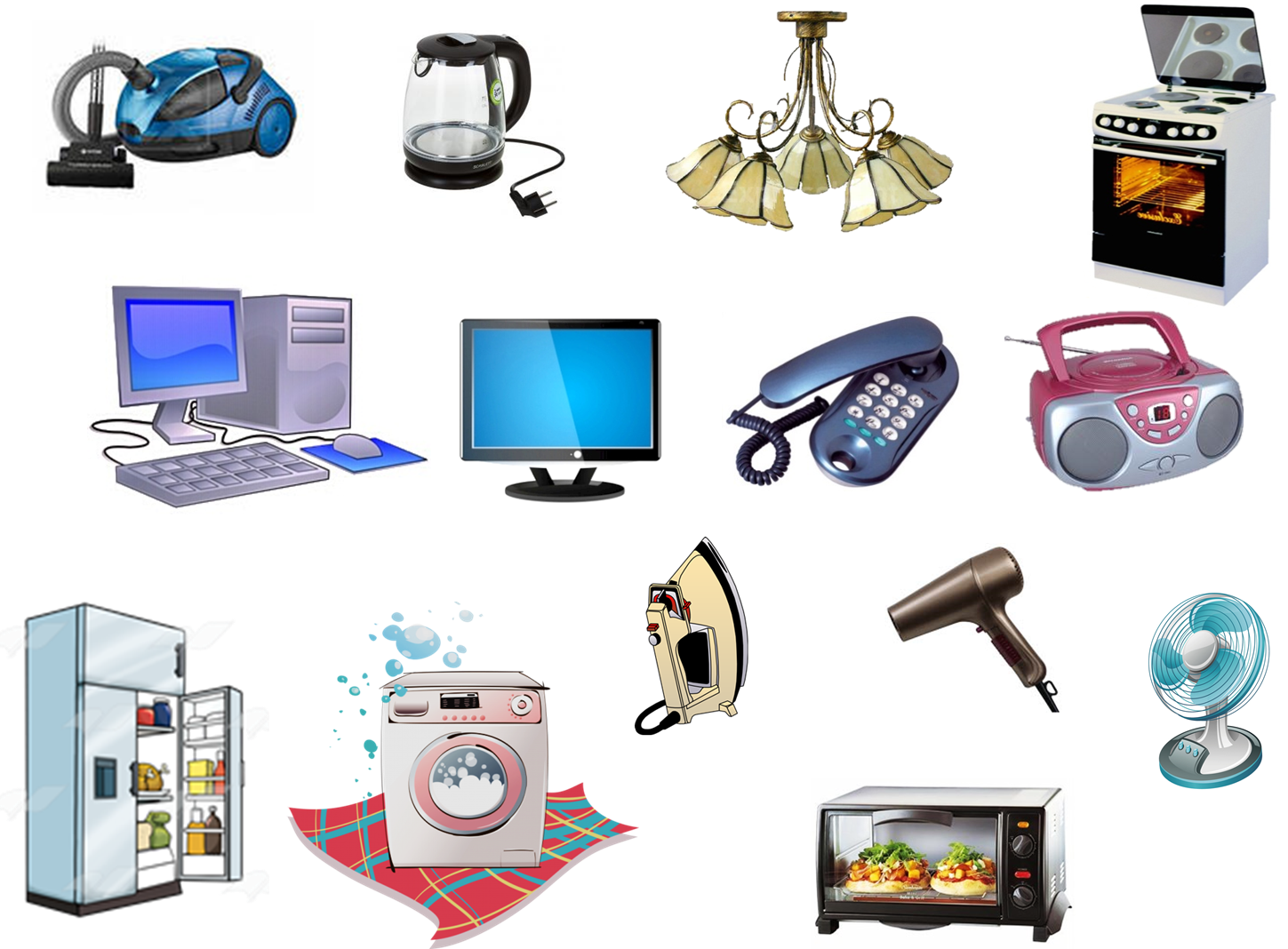 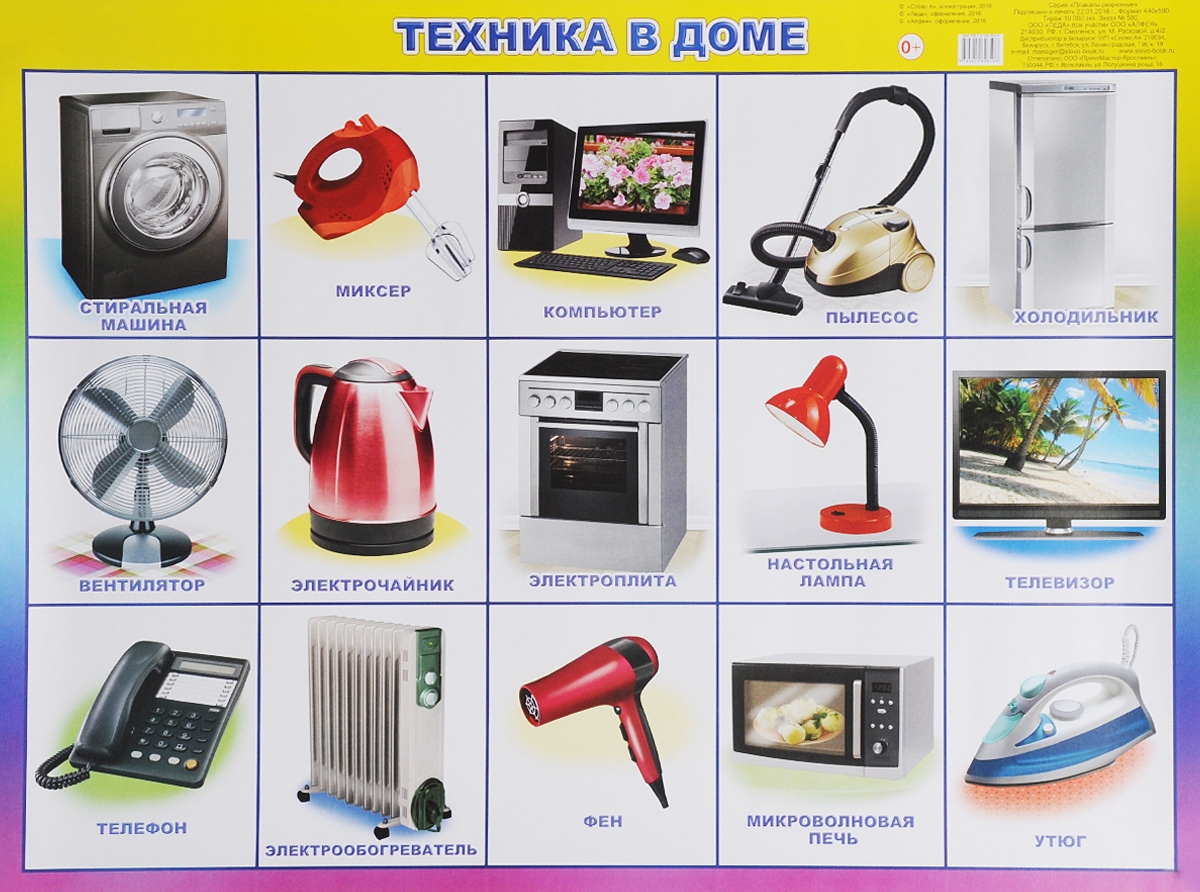 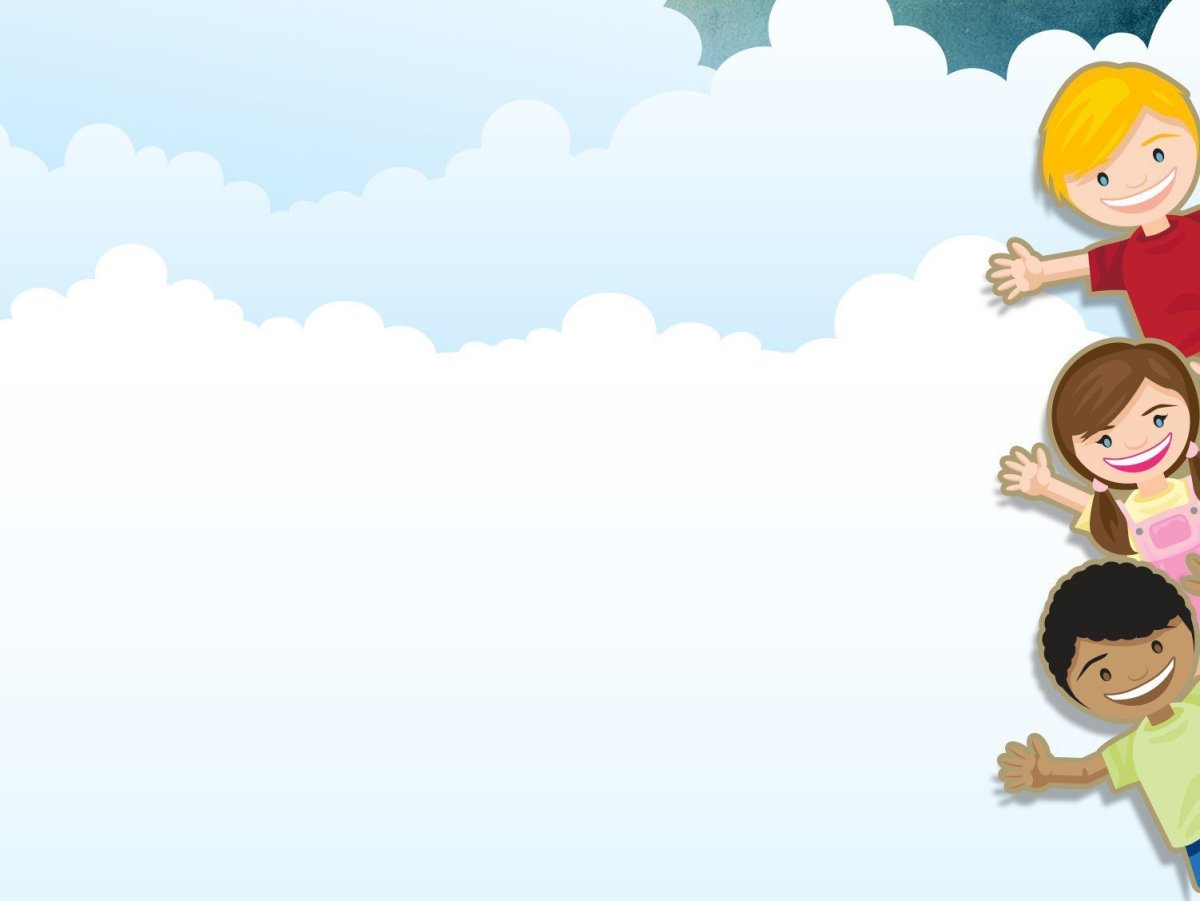 ИСТОРИЯ  ЭЛЕКТРИЧЕСТВА
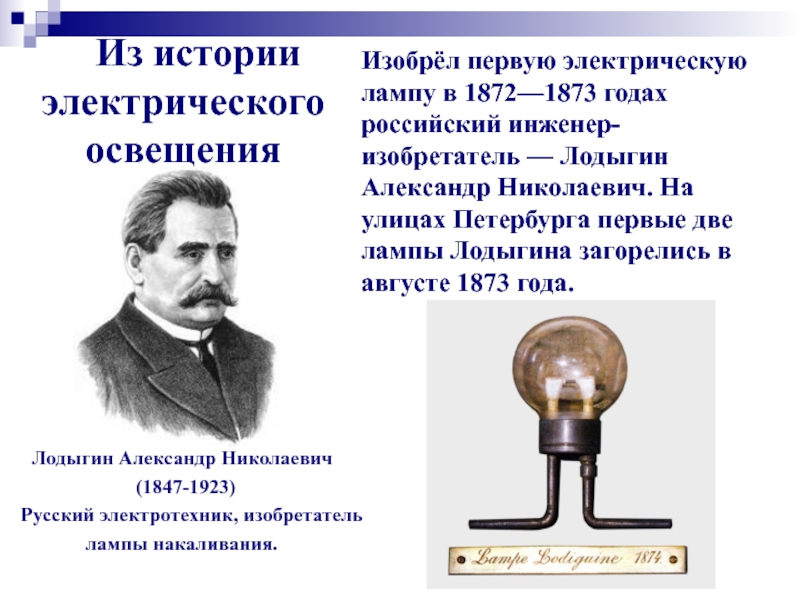 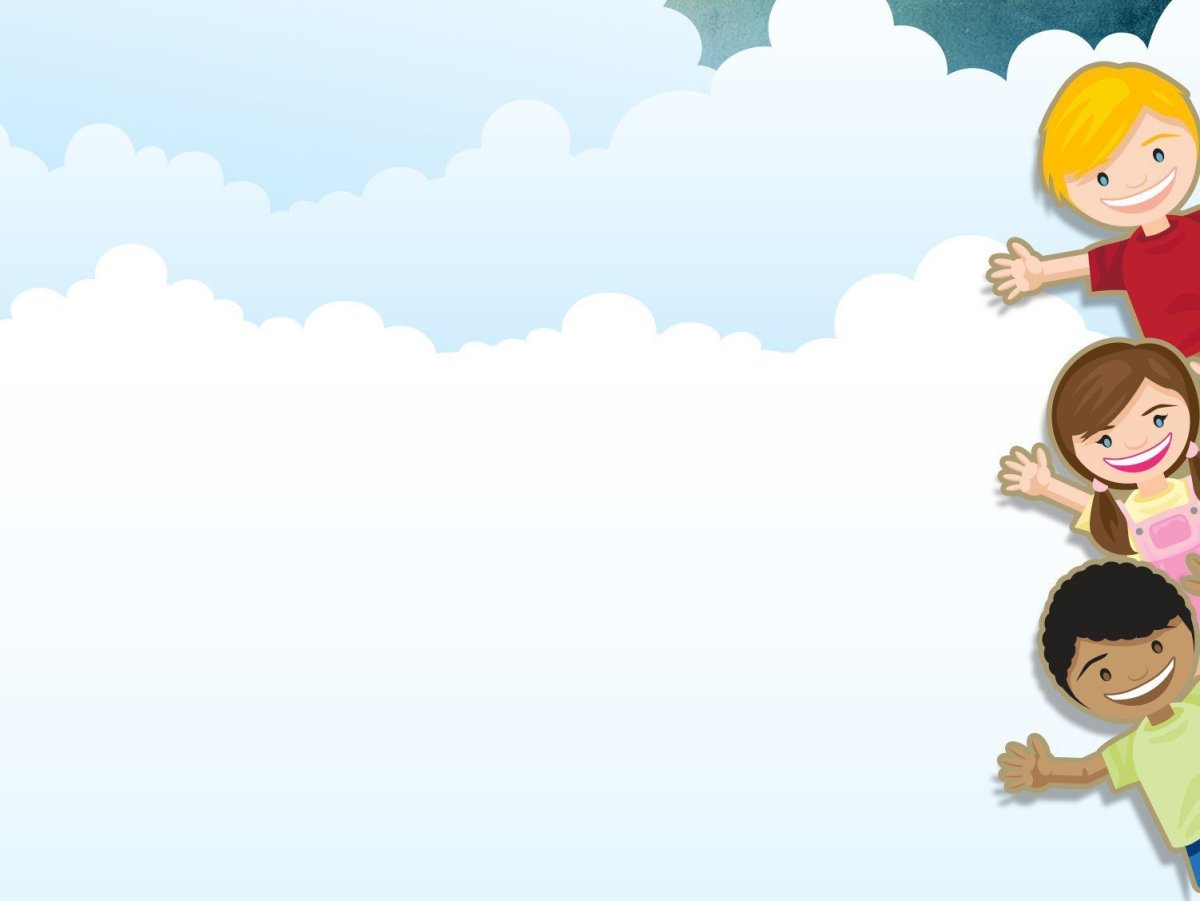 ИСТОРИЯ  ЭЛЕКТРИЧЕСТВА
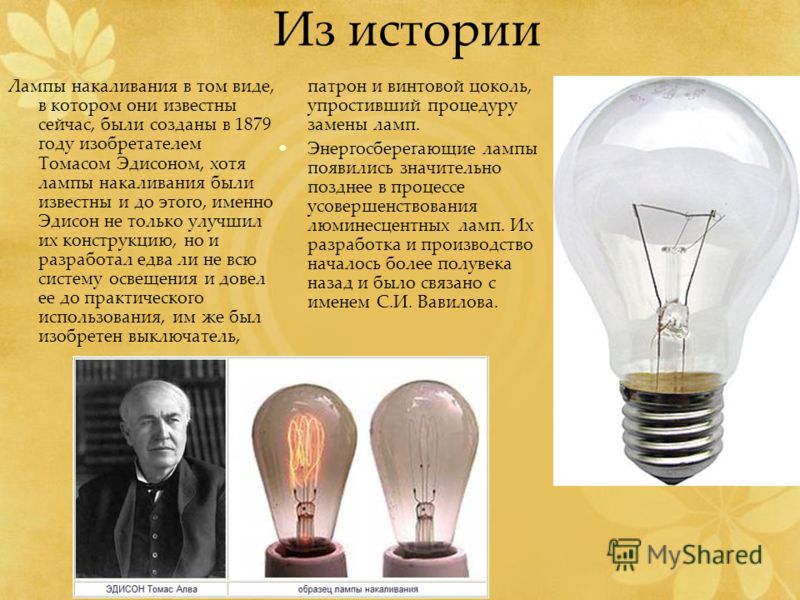 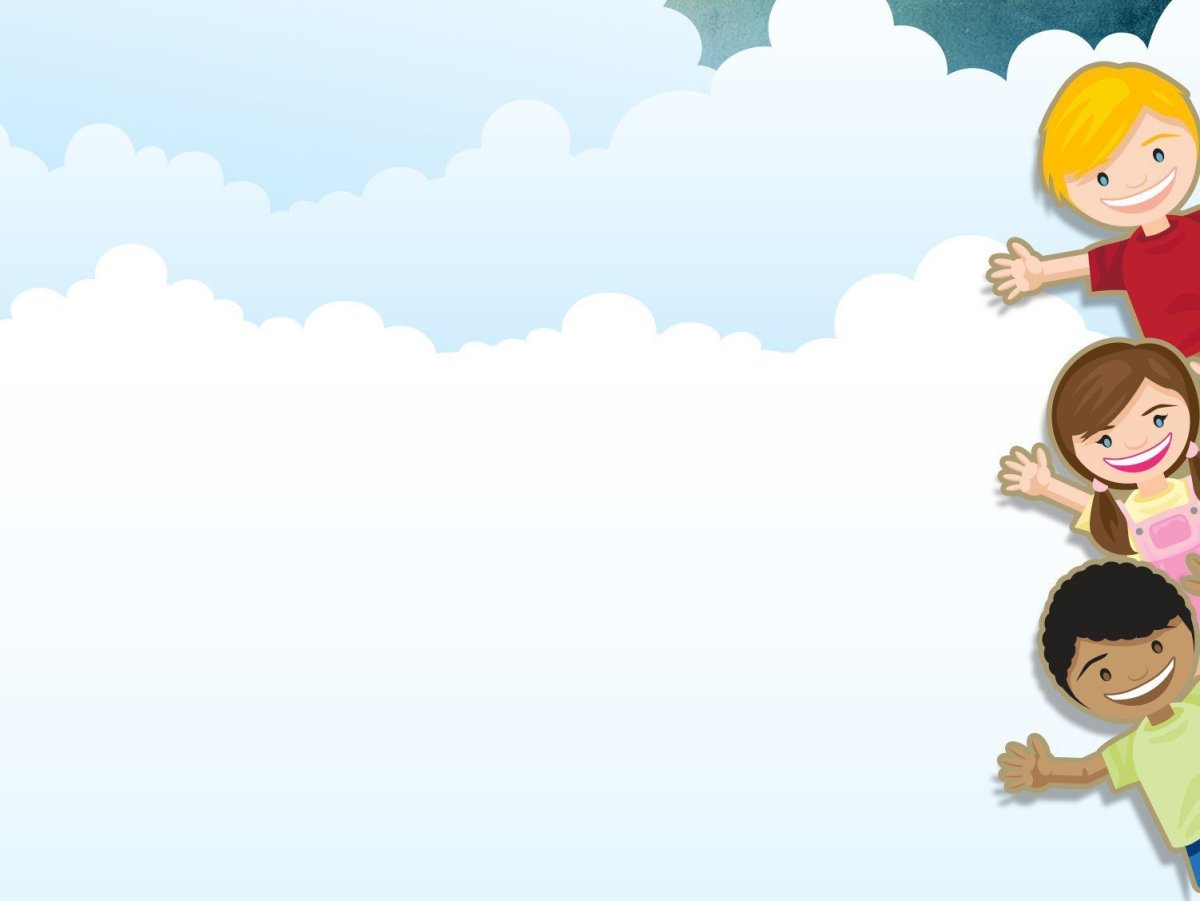 ОКРУЖАЮЩИЙ  МИР:  ЭНЕРГИЯ
ЭНЕРГИЯ  ВОДЫ
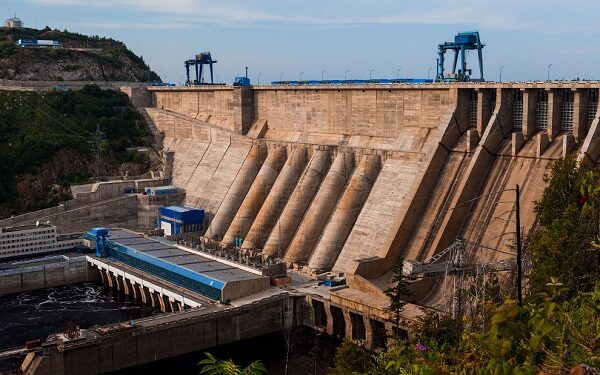 ВОДЯНОЕ  КОЛЕСО  ГЭС
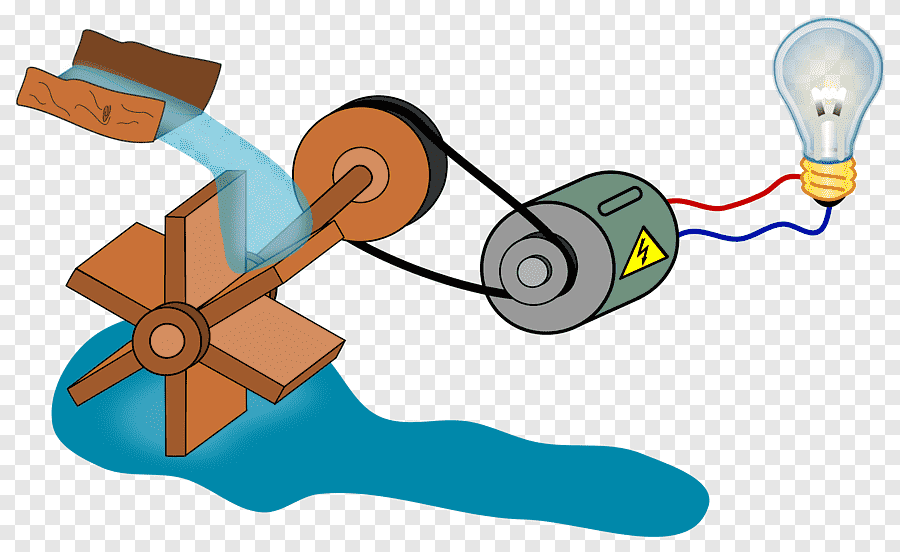 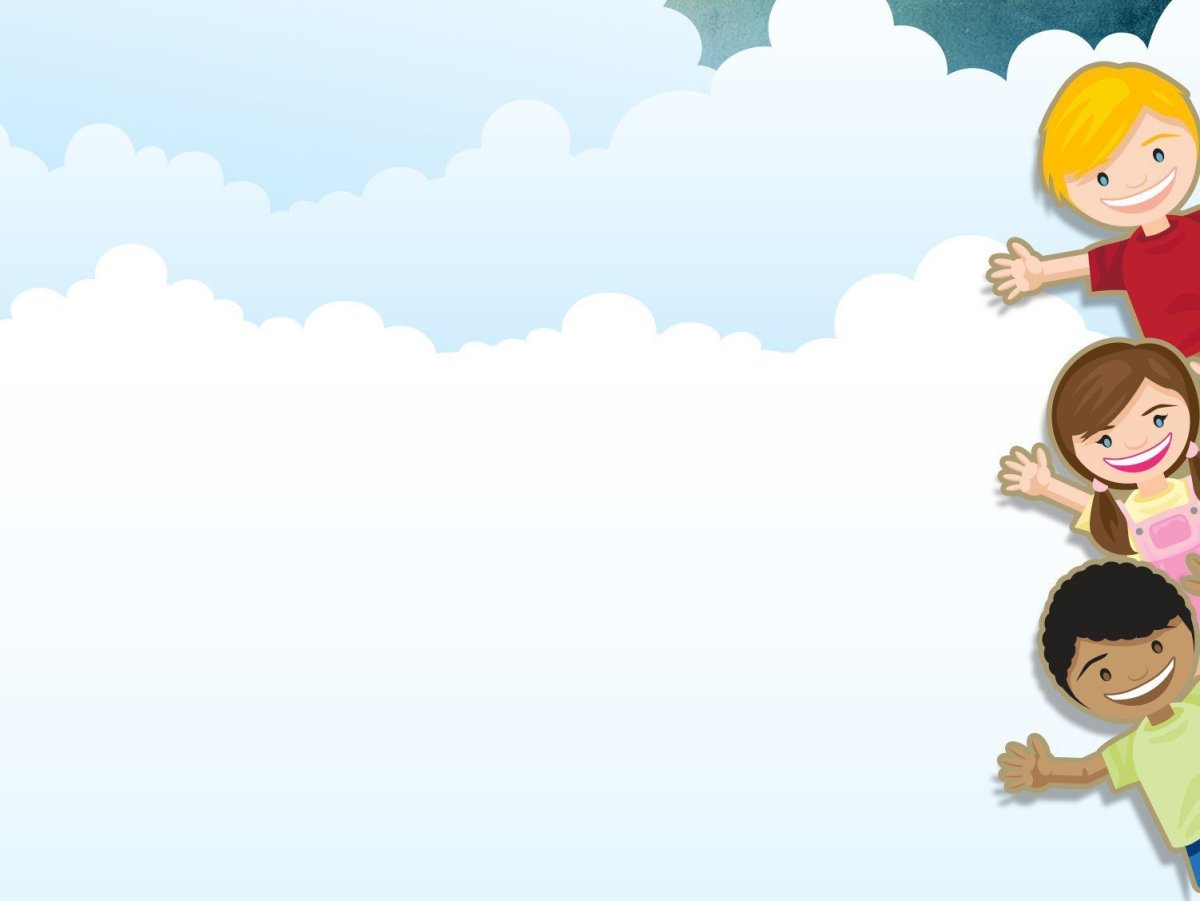 ОКРУЖАЮЩИЙ  МИР:  ЭНЕРГИЯ
ЭНЕРГИЯ  СОЛНЦА
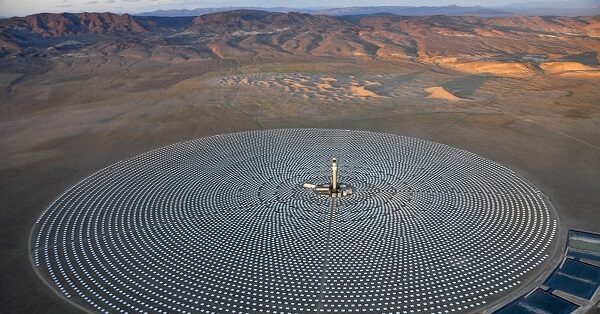 В Германии есть настоящий солнечный город – Фрайбург, где целые районы существуют исключительно за счет альтернативной энергии солнца.
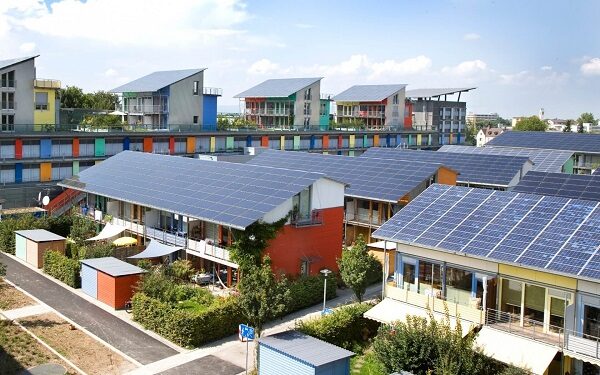 Солнечная электростанция              в Неваде
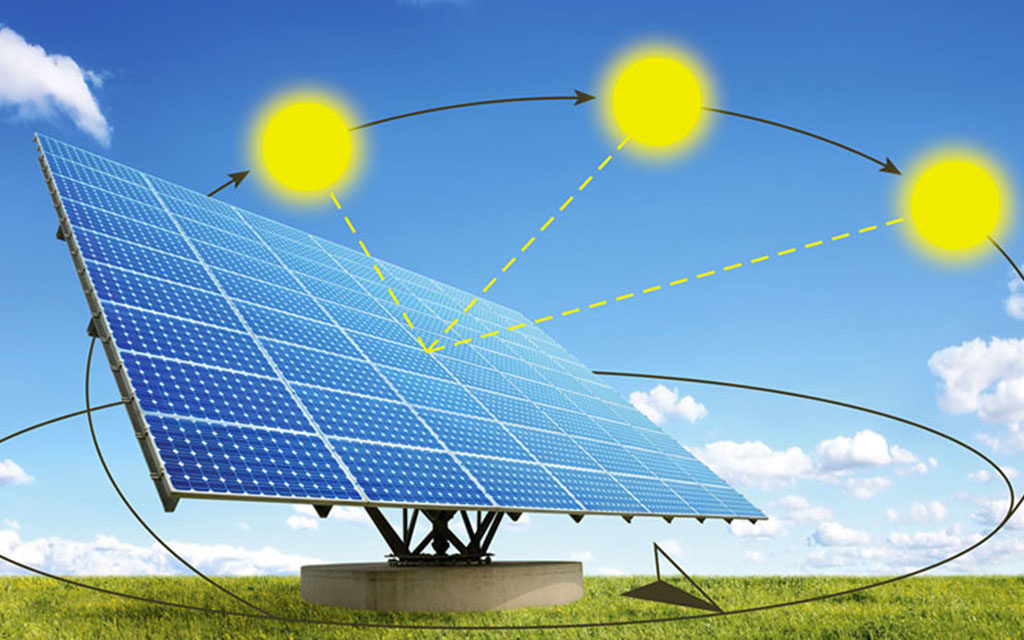 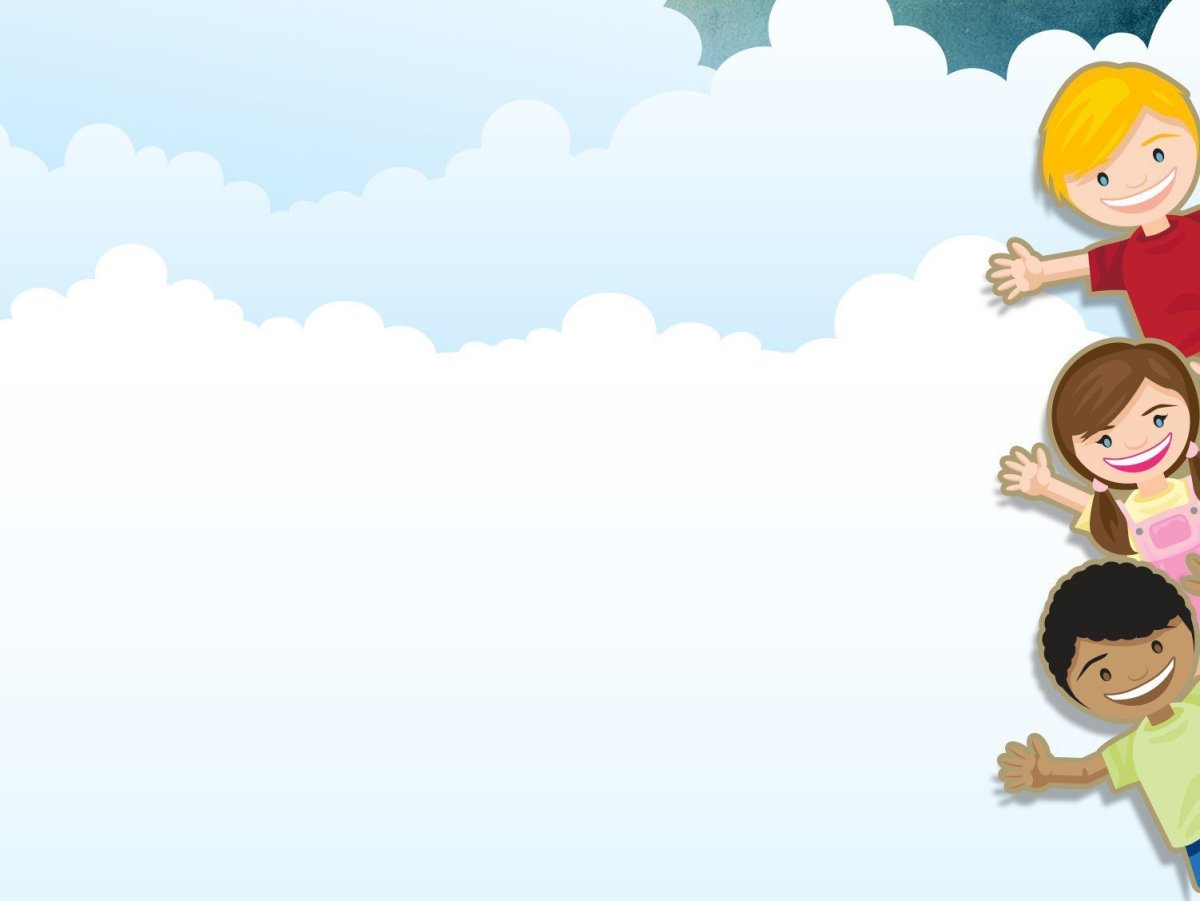 ОКРУЖАЮЩИЙ  МИР:  ЭНЕРГИЯ
ЭНЕРГИЯ  ВЕТРА
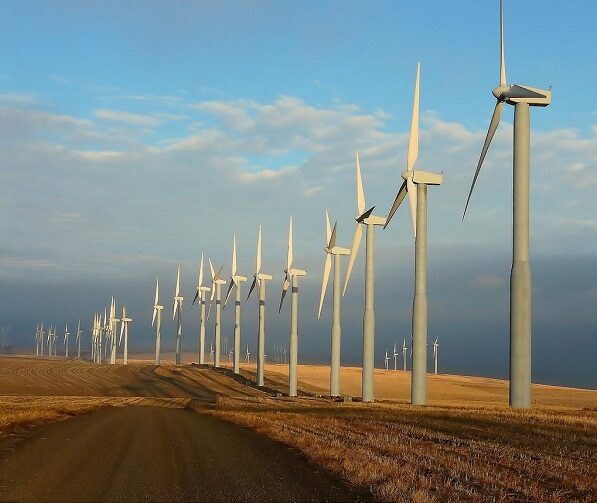 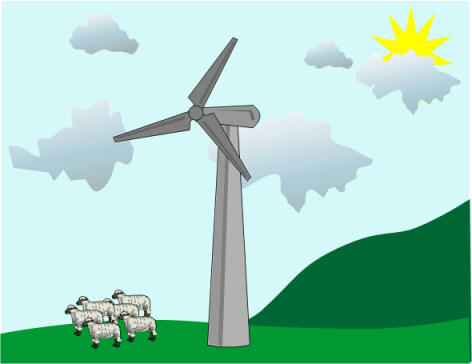 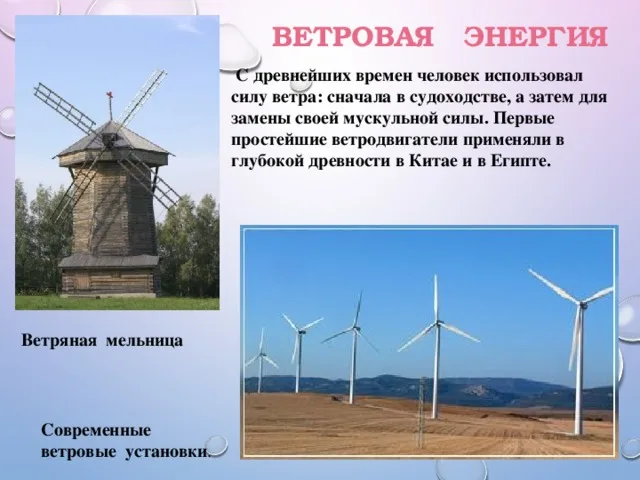 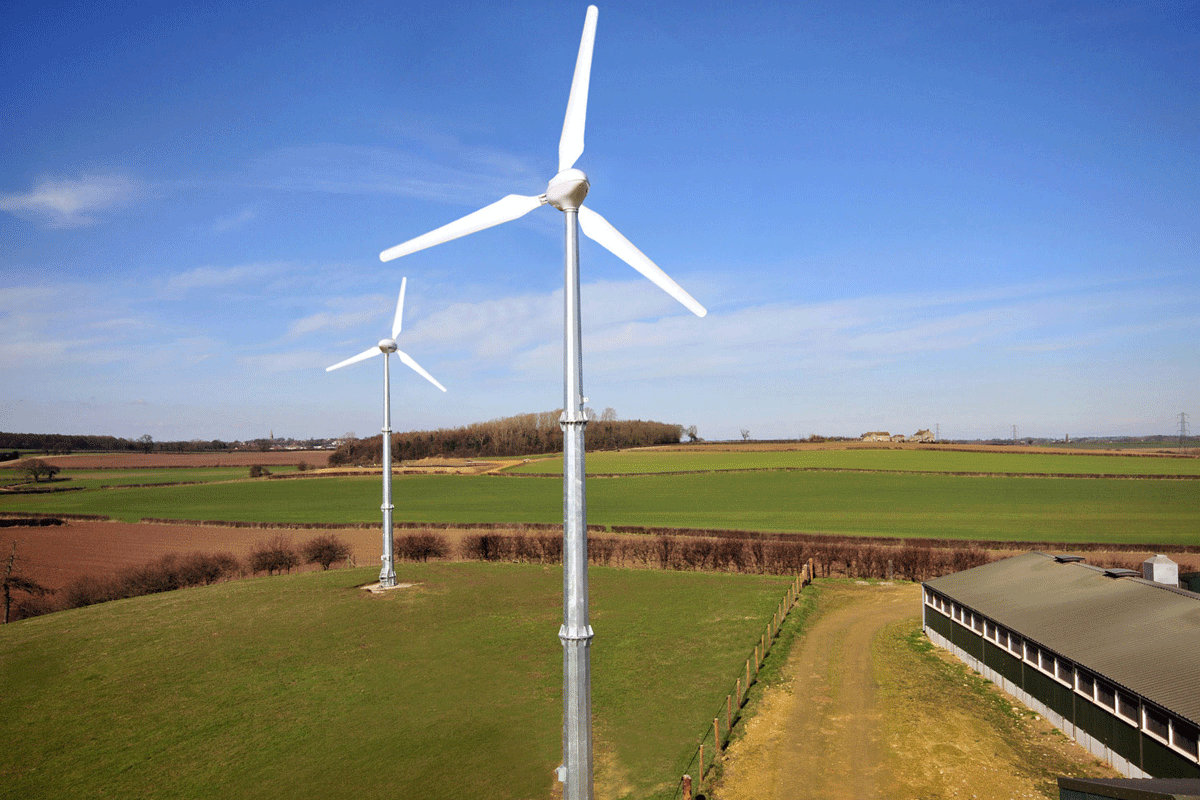 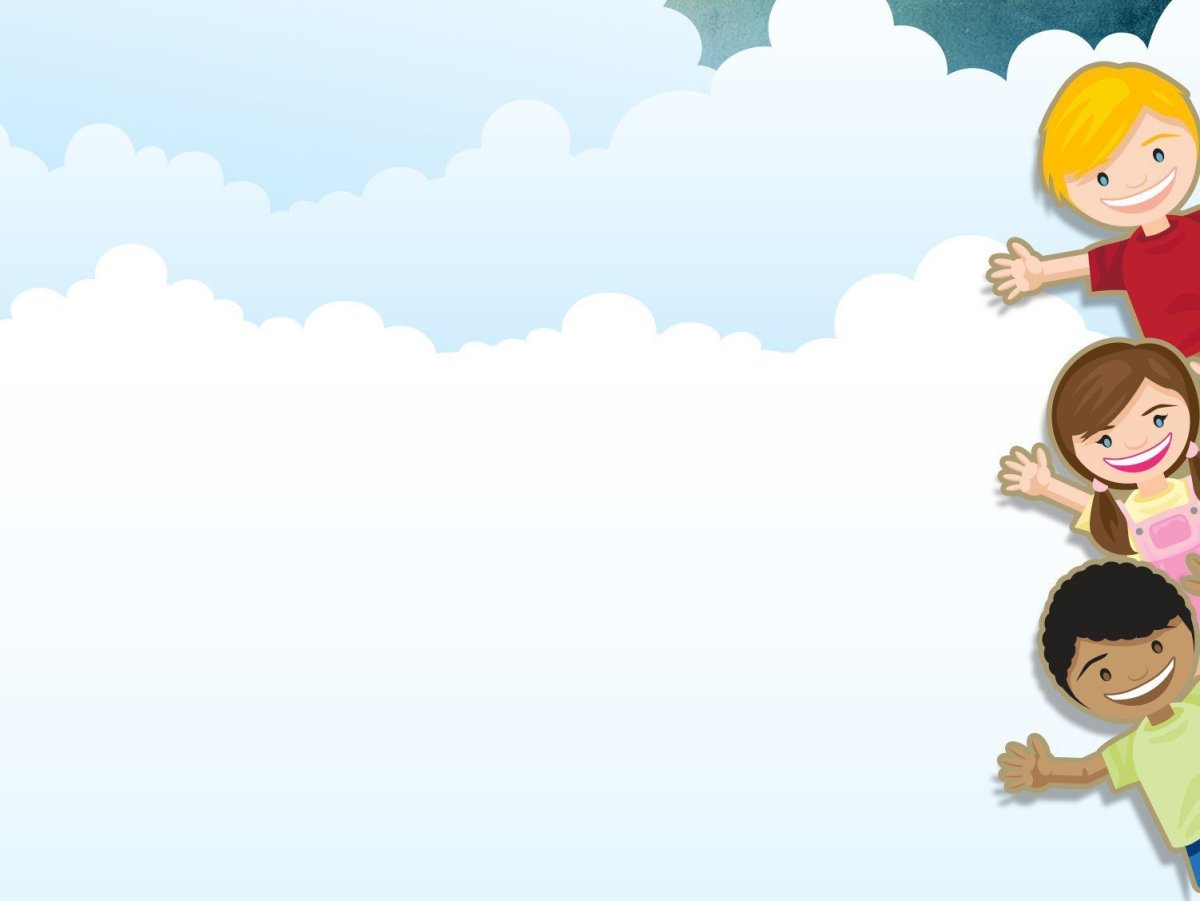 ОКРУЖАЮЩИЙ  МИР:  ЭНЕРГИЯ
ЭНЕРГИЯ   ДЛЯ   ГОРОДА
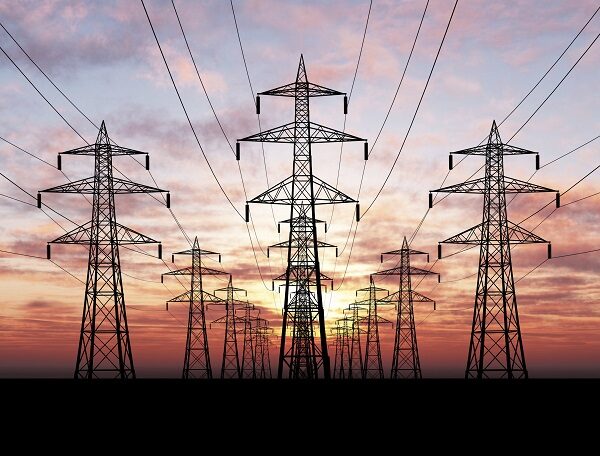